Chongqing University of Technology
ATAI
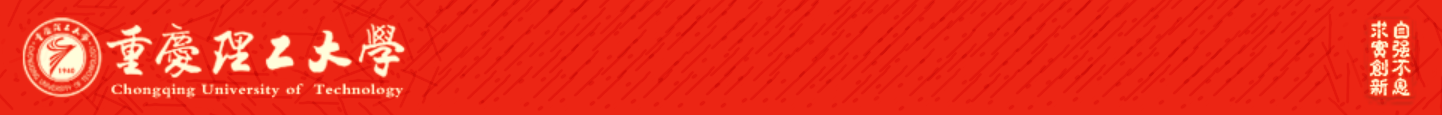 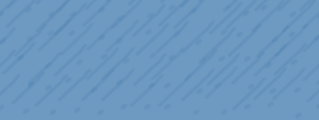 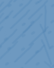 Advanced Technique of Artificial  Intelligence
Chongqing University of Technology
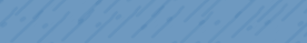 Code:None
MDNN: A Multimodal Deep Neural Network for Predicting
Drug-Drug Interaction Events
Tengfei Lyu1, Jianliang Gao1, Ling Tian1, Zhao Li2, Peng Zhang3 and Ji Zhang4
1School of Computer Science and Engineering, Central South University
2Alibaba Group, Hangzhou, China
3Cyberspace Institute of Advanced Technology, Guangzhou University
4Zhejiang Lab, Hangzhou, China
ftengfeilyu, gaojianliang, tianlingg@csu.edu.cn, lizhao.lz@alibaba-inc.com,
zhangpeng04@gmail.com, zhangji77@gmail.com
Code : None
IJCAI_2021
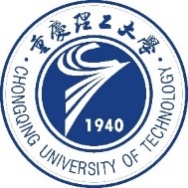 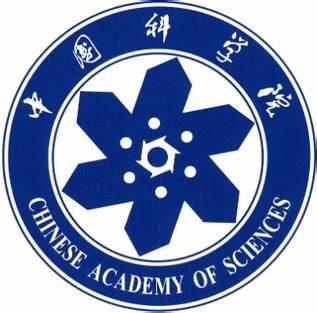 Reported by Xinsheng Wang
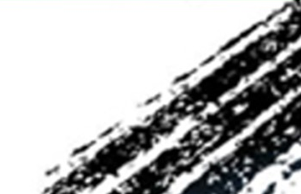 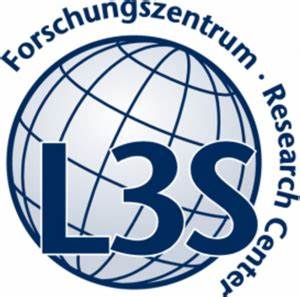 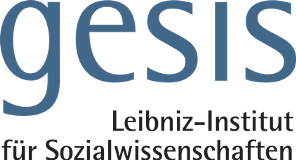 1
Chongqing University of Technology
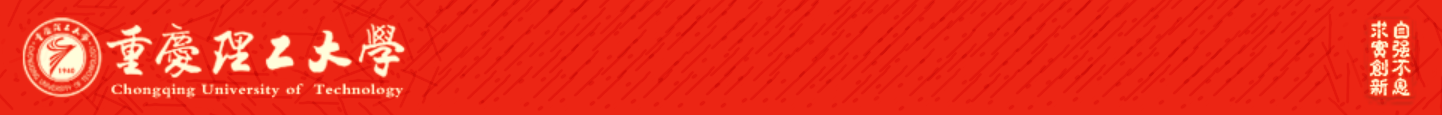 ATAI
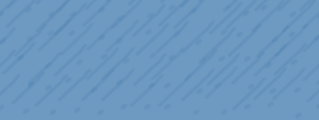 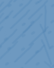 Advanced Technique of Artificial  Intelligence
Chongqing University of Technology
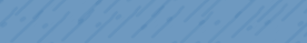 1.Introduction
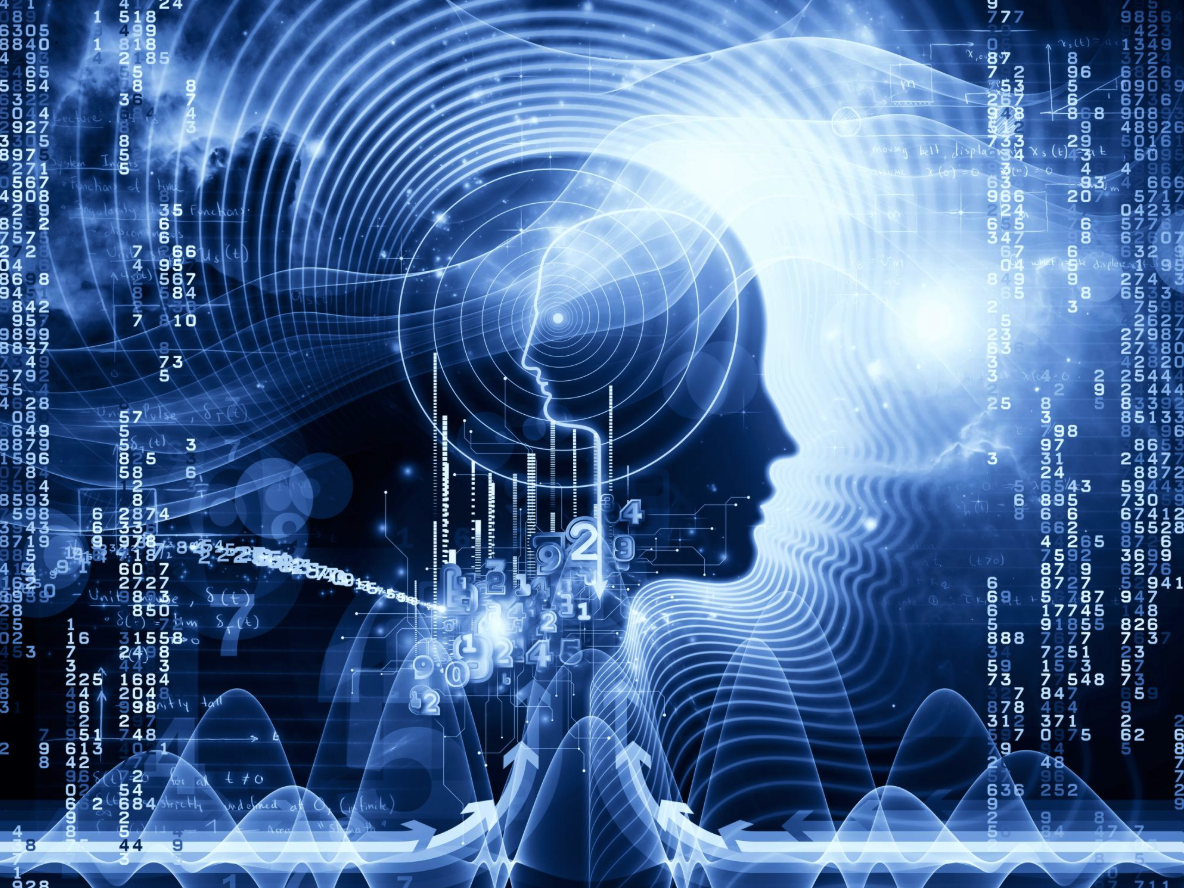 2.Method
3.Experiments
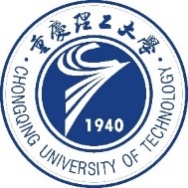 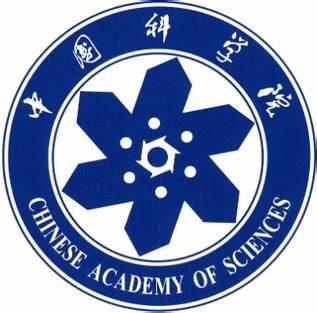 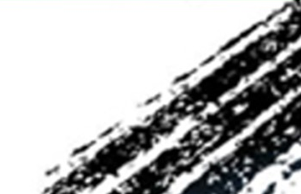 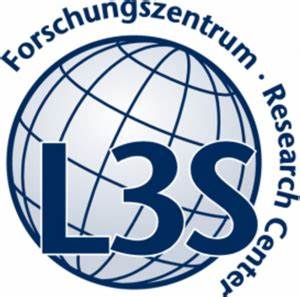 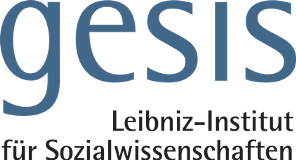 2
Introduction
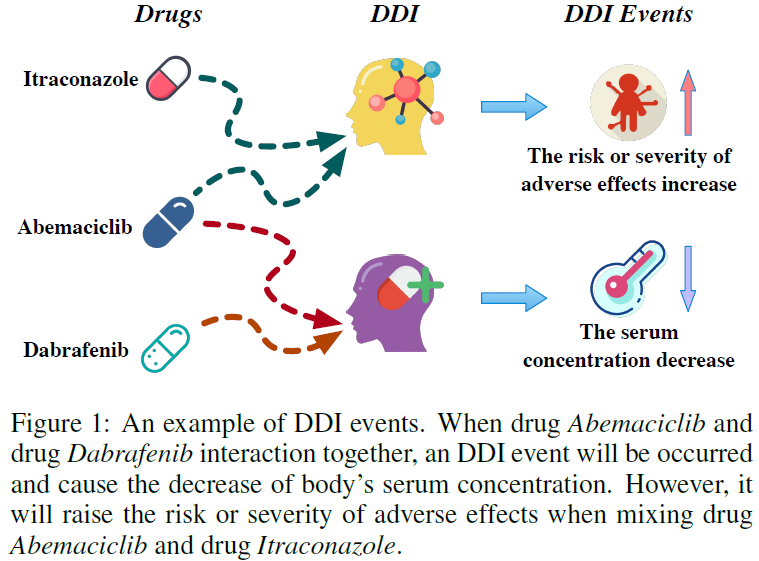 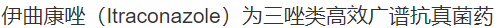 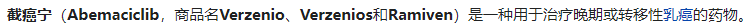 血清浓度降低
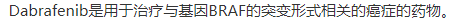 Method
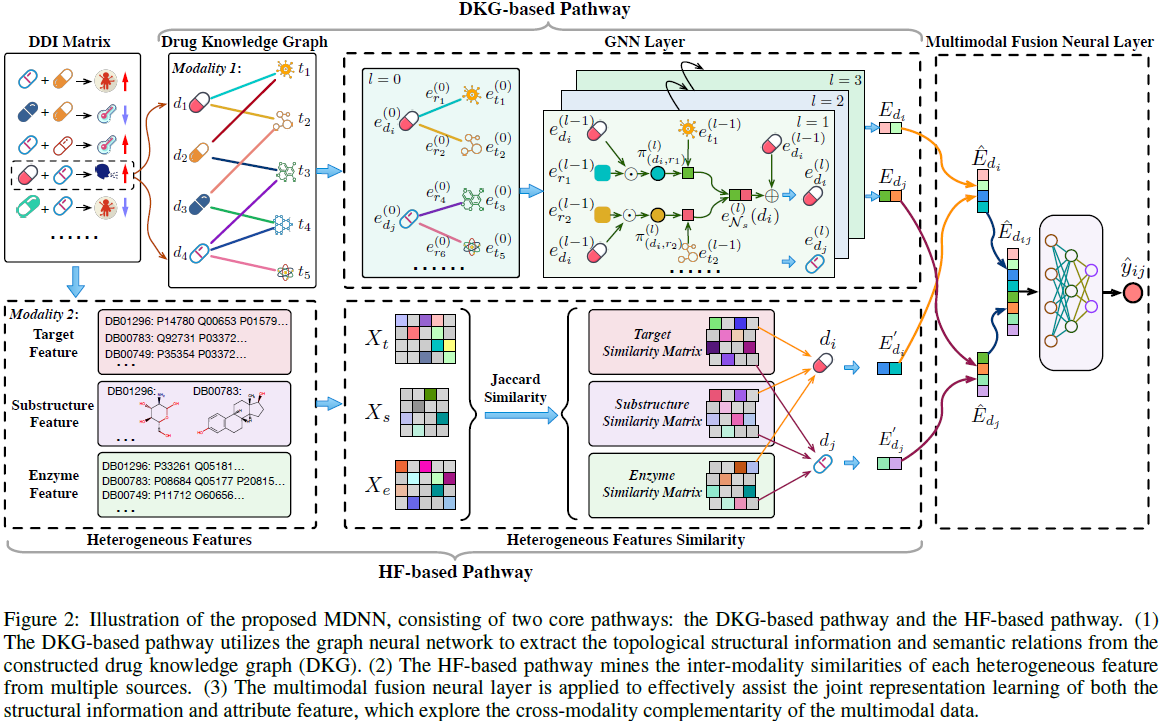 酶特征
Method
Drug Knowledge Graph
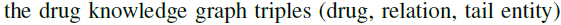 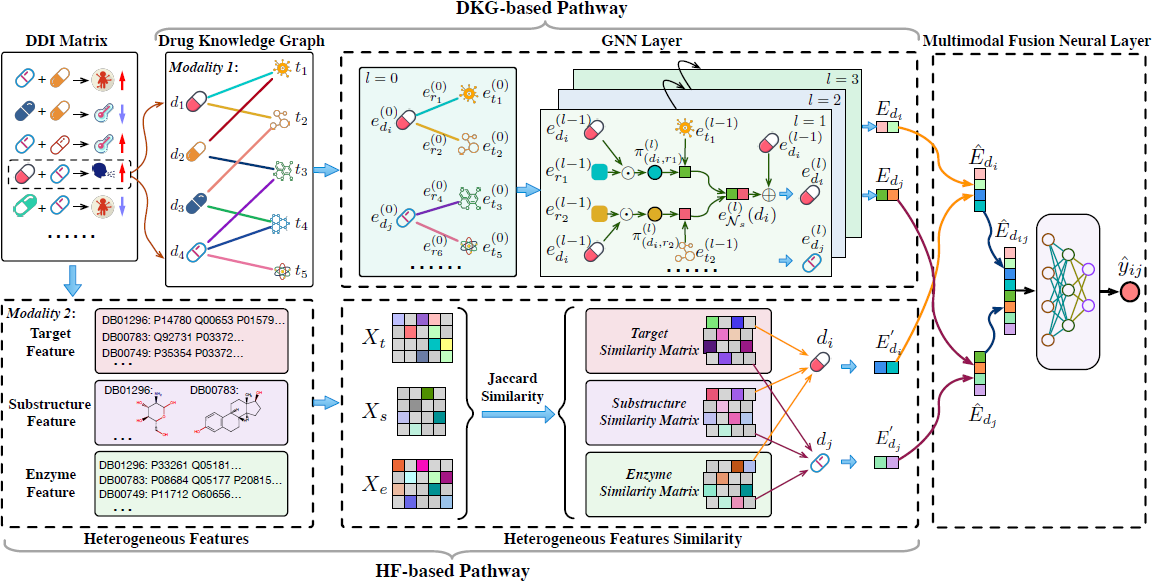 The GNN Layer
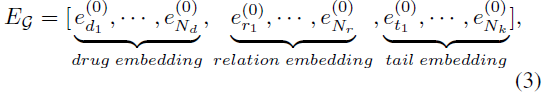 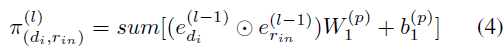 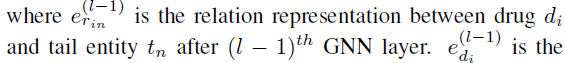 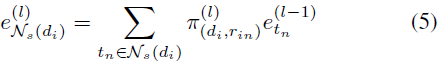 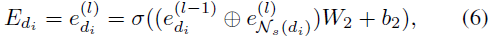 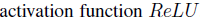 Method
The HF-based Pathway
Jaccard similarity
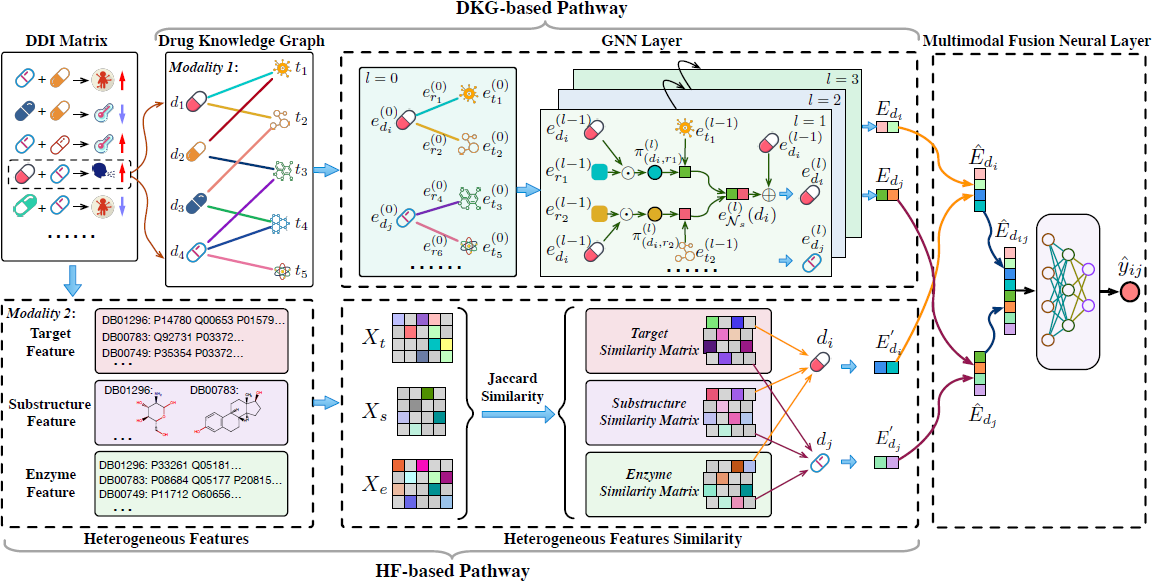 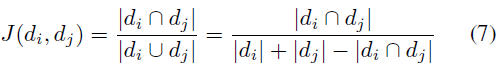 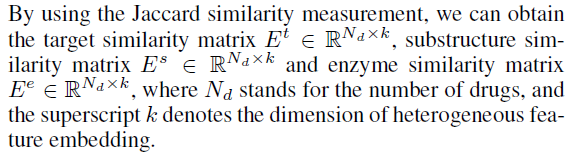 ？
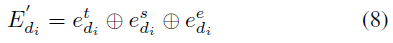 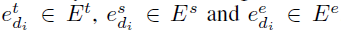 Multimodal Neural Fusion Layer
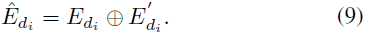 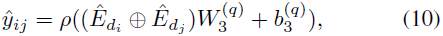 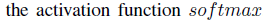 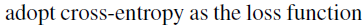 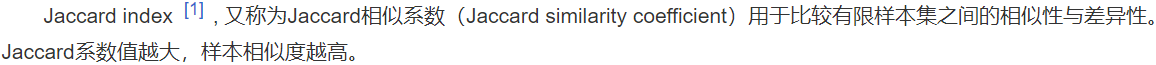 Experiments
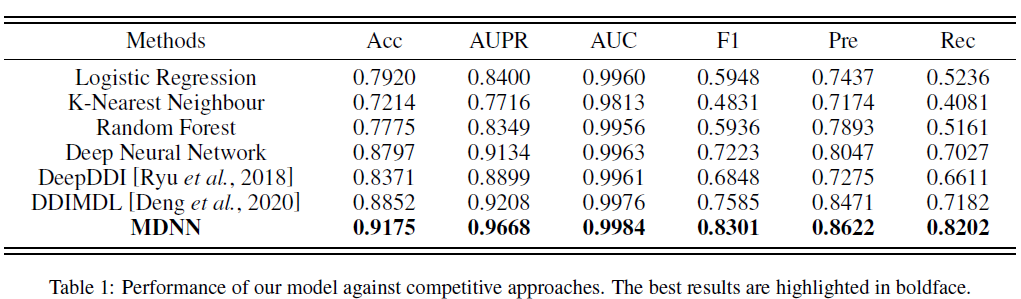 Experiments
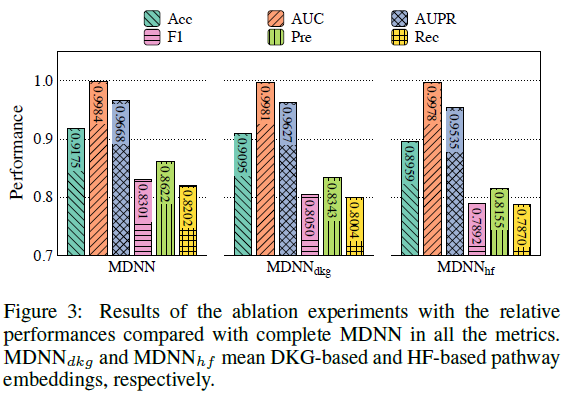 Experiments
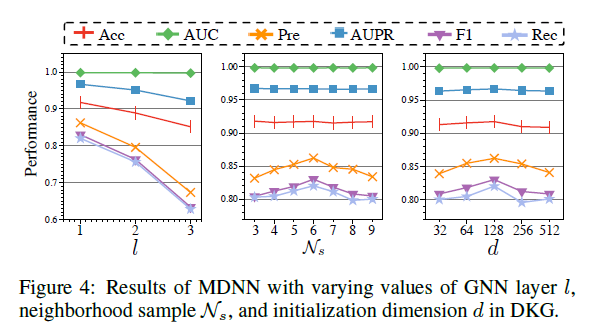 Experiments
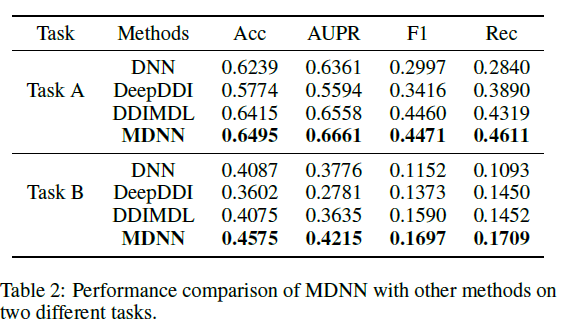 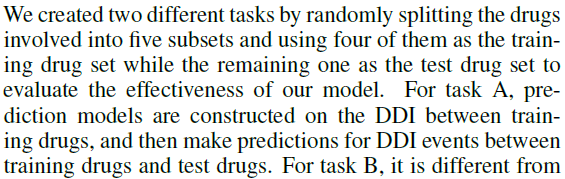 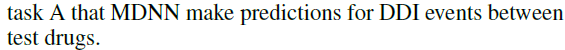 Thank you!